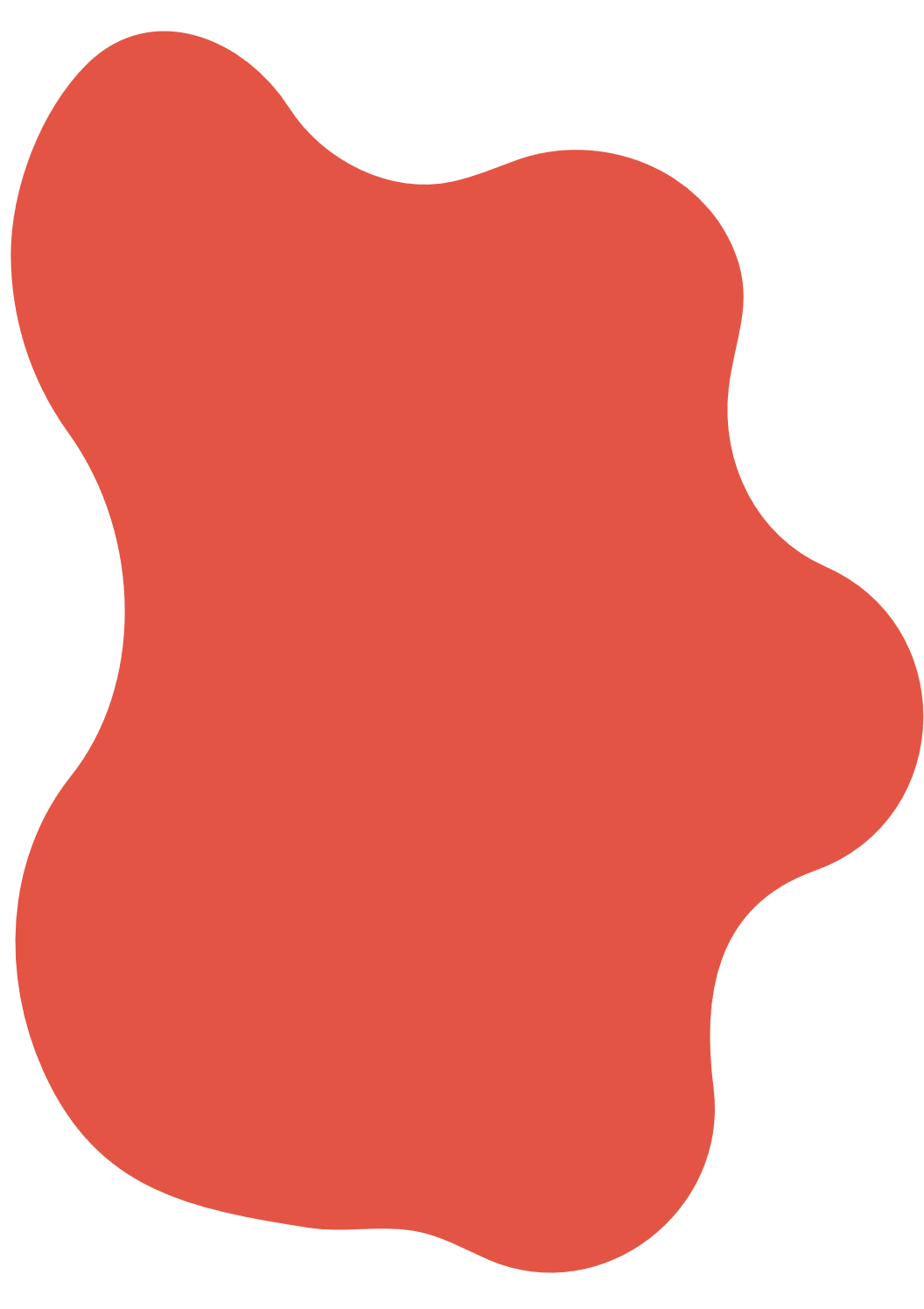 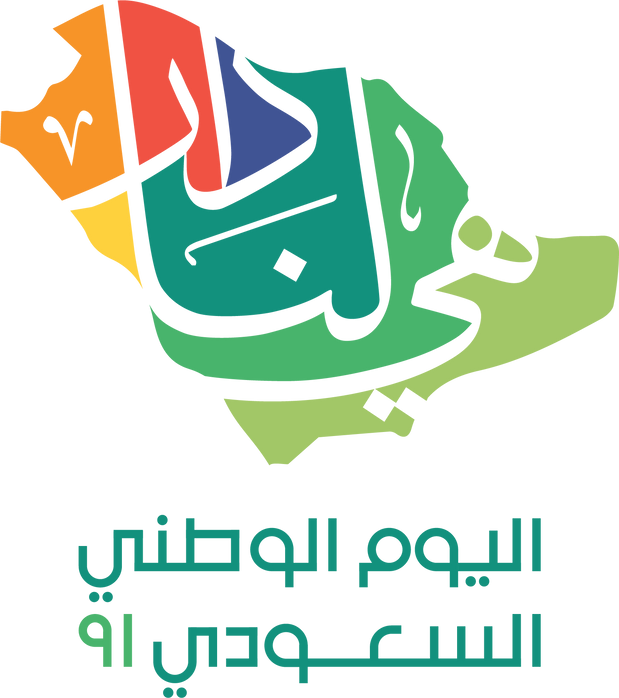 عنوان فرعي
عنوان رئيسي
عنوان فرعي
هذا النص هو مثال لنص يمكن أن يستبدل في نفس المساحة
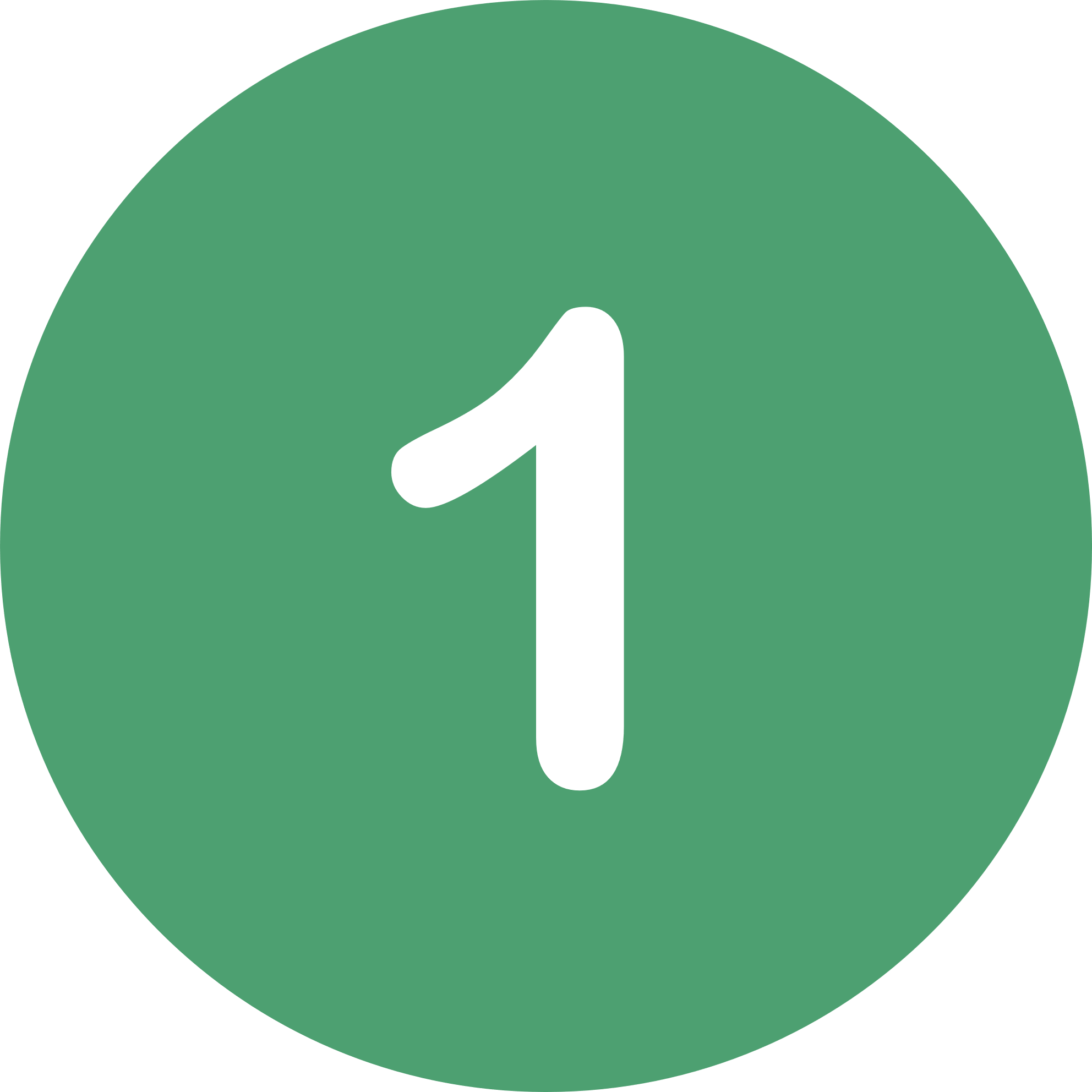 هذا النص هو مثال لنص يمكن أن يستبدل في نفس المساحة
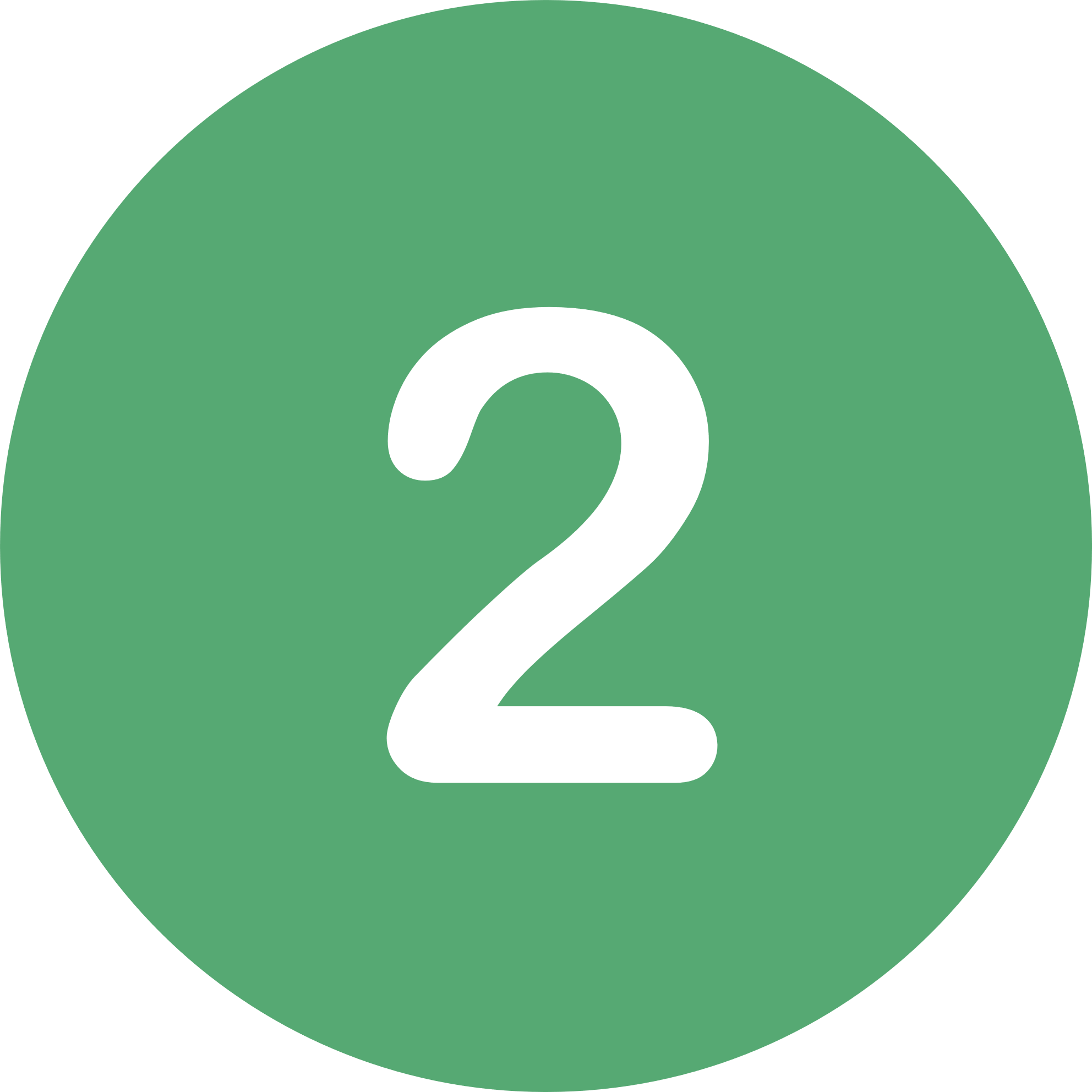 هذا النص هو مثال لنص يمكن أن يستبدل في نفس المساحة
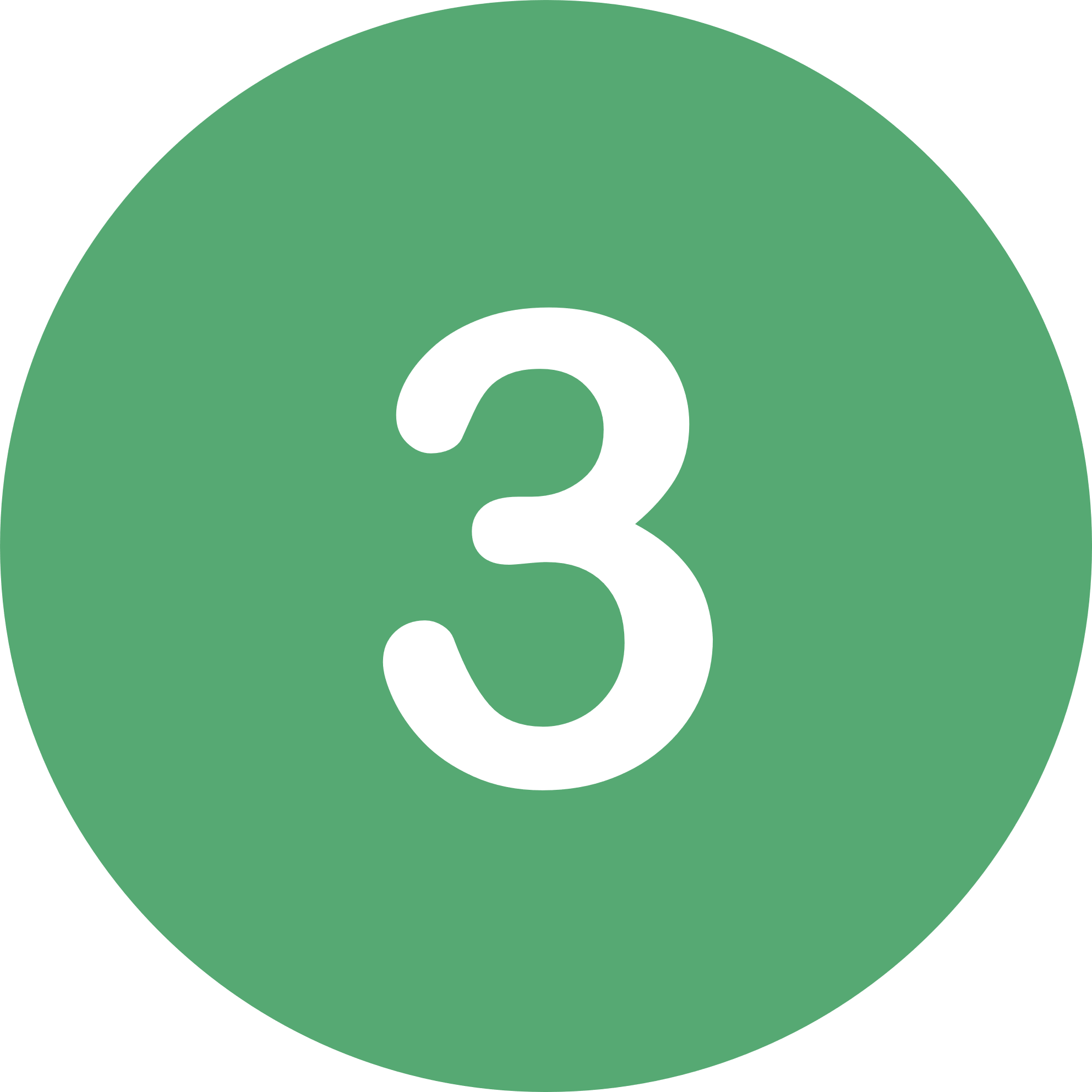 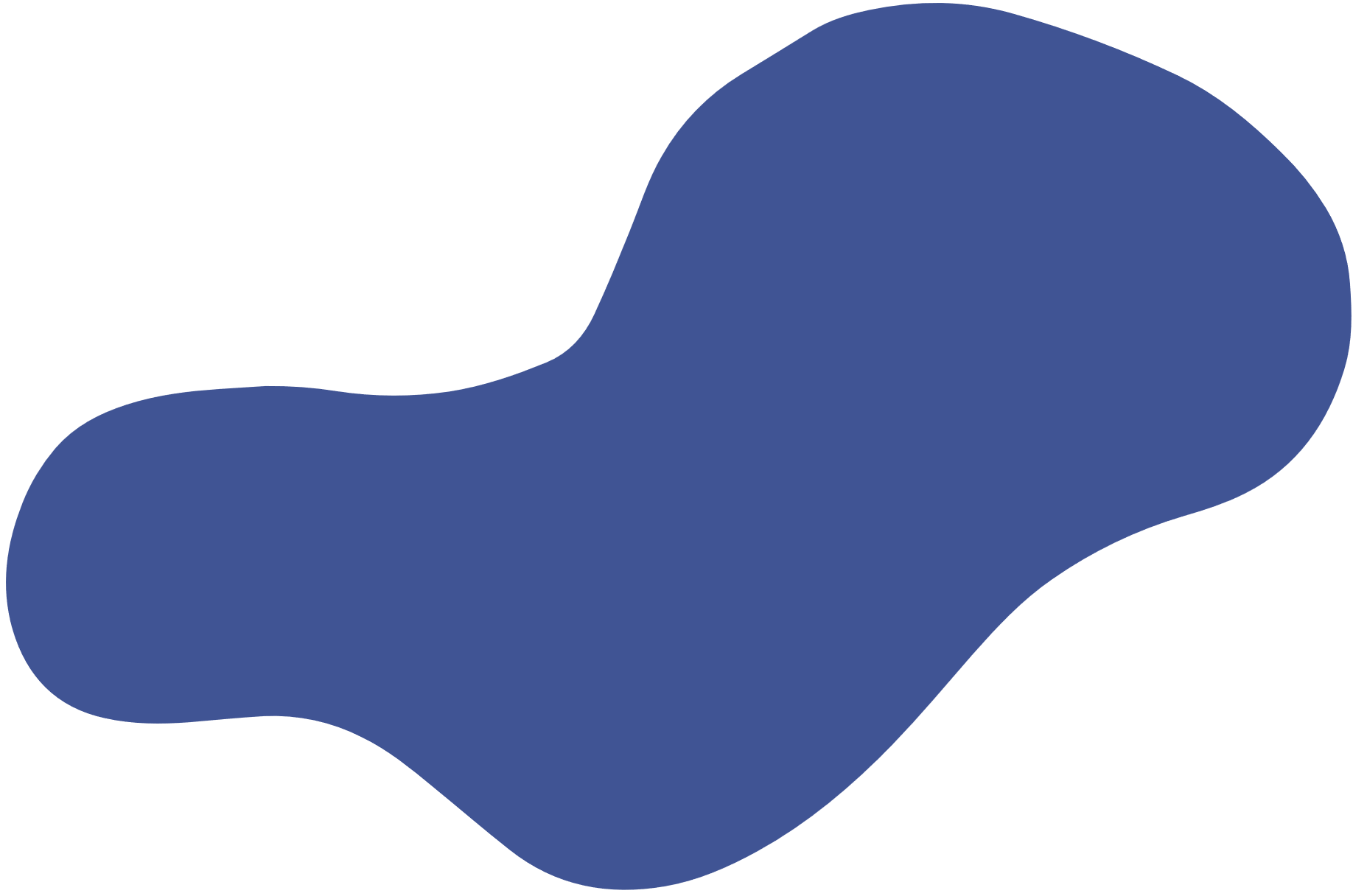 هذا النص هو مثال لنص يمكن أن يستبدل في نفس المساحة